Zák. zach
Hmotnosti
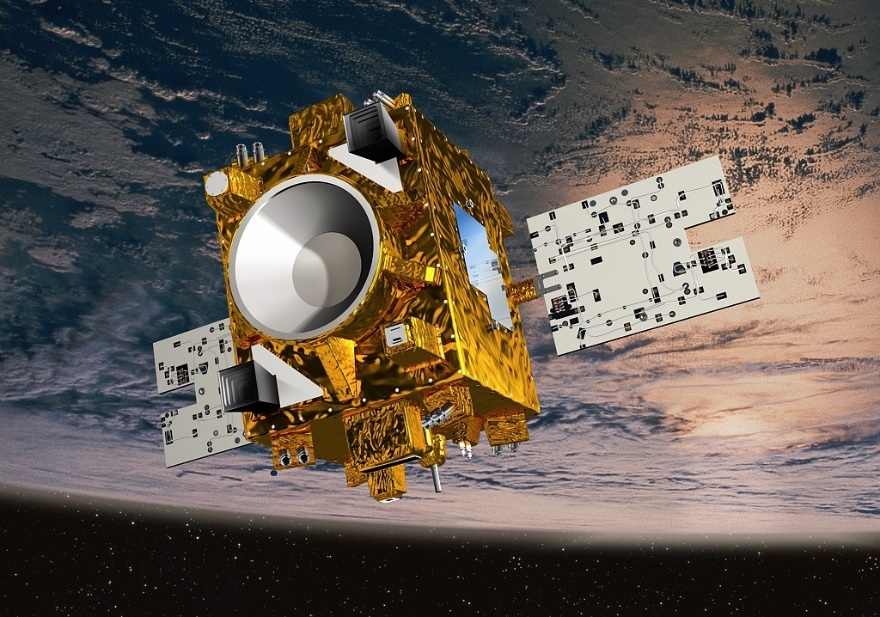 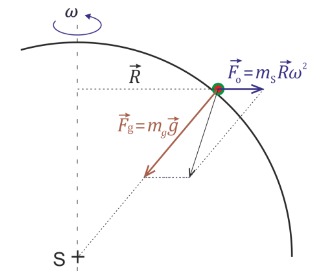 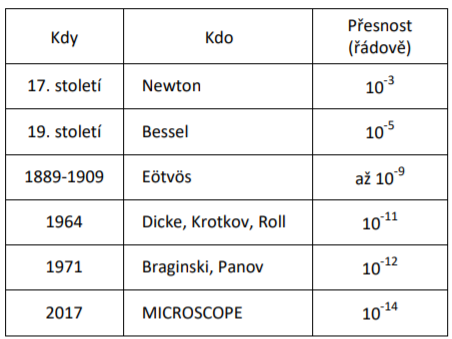 Energie
Veličina, která se při přírodních procesech nemění
Nepopisuje mechanismus ani nic konkrétního
Gravitační potenciální, kinetická, ...
Potenciální – dána polohou vůči něčemu jinému
Gravitační potenciální energie
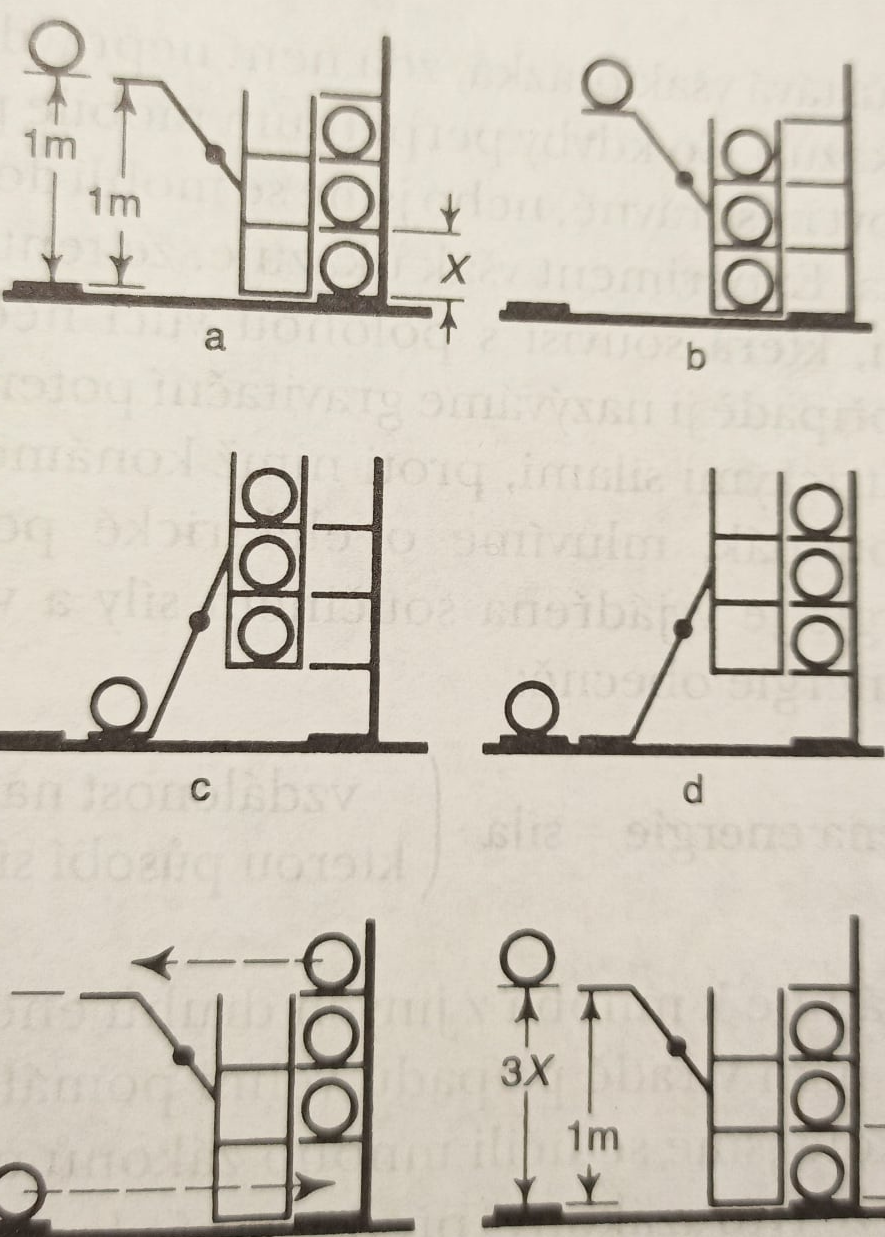 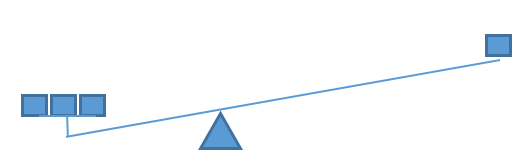 Grav pot. en. = tíha ∙ výška
Kinetická energie
Jiné formy energie
Poznámky
ZZH
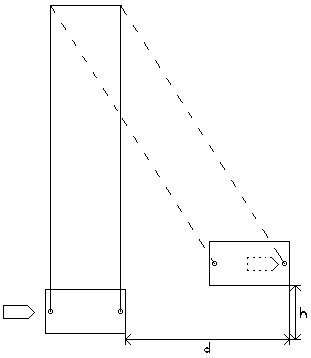 Co dál se zachovává
ZZE
ZZH
ZZMH
ZZEN
ZZBN
ZZS
STR
Transformace hmotnosti
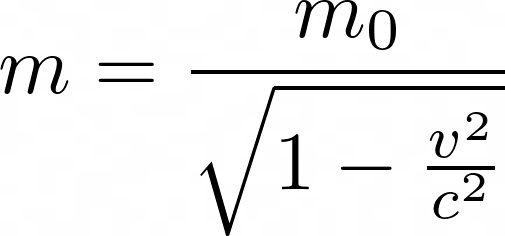 Rozvoj –
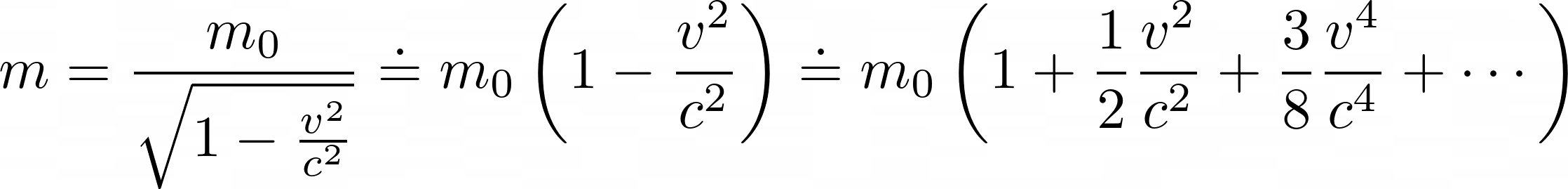 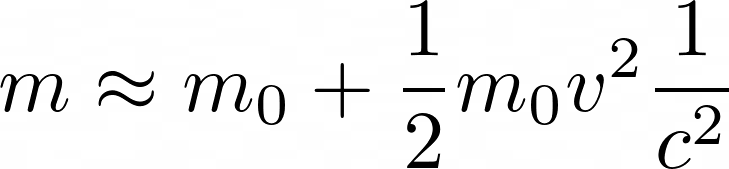 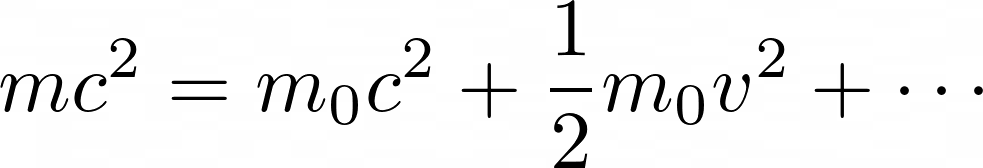 OTR, ekvivalence
Klasické pojetí inerciálních systémů: soustava, kde platí 1. NZ, nebo Mechanickými pokusy od sebe nelze odlišit různé inerciální soustavy.
Vůči soustavě spojené s padající laboratoří se volné hmotné body pohybují rovnoměrně přímočaře nebo-li „soustava spojená s padající laboratoří je inerciální“
Za přítomnosti gravitace globální IS neexistuje
Zakřivení světelných paprsků 


LIS:						Země:
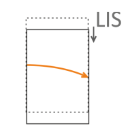 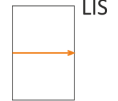 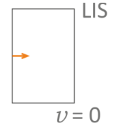 Ověření
Eddington 1919
Stáčení perihelia Merkuru
5600’’ za století
Řada vlivů, planeta Vulkán
Až OTR:
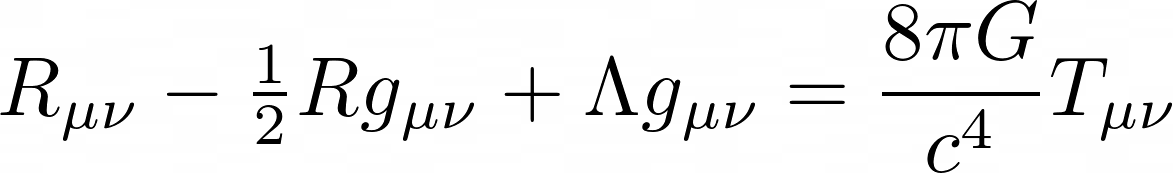 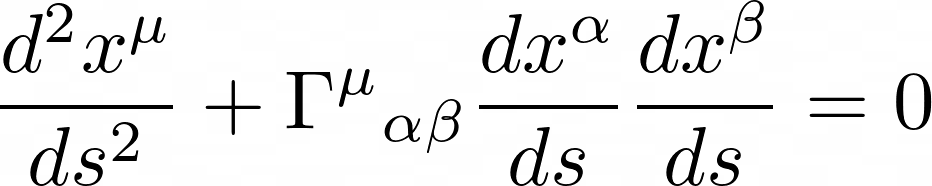 Ke kvantovce
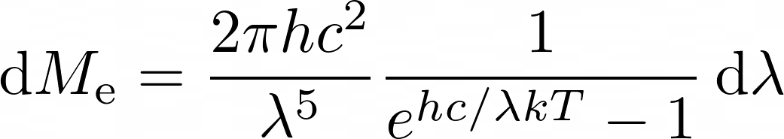 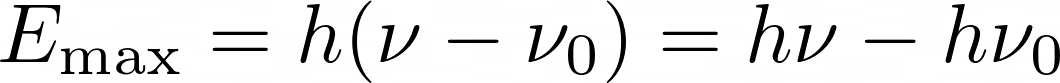 Problémy: NM+GR nebo MR+LT? záření AČT, fotoefekt
Modely atomu: Thomson 1897 objevil elektron
Pudink

Rutherford


Kvant mech.
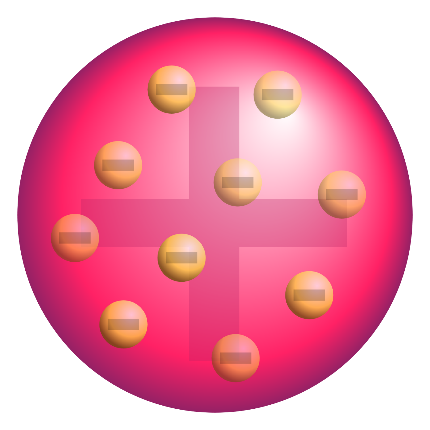 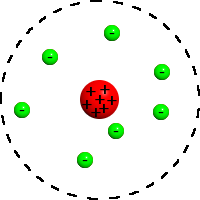 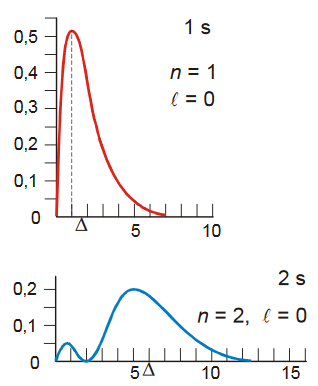 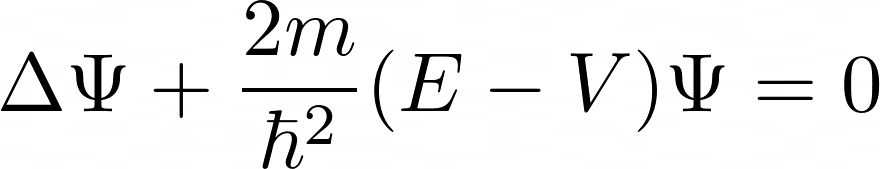 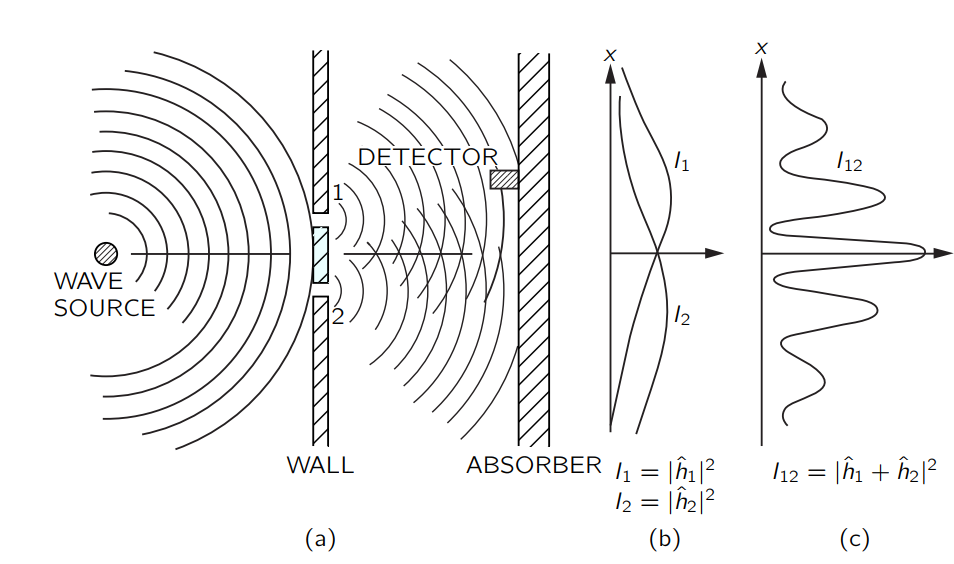 Ke kvantovce
Problémy 1900+
AČT, Foto efekt, spektrum vodíku
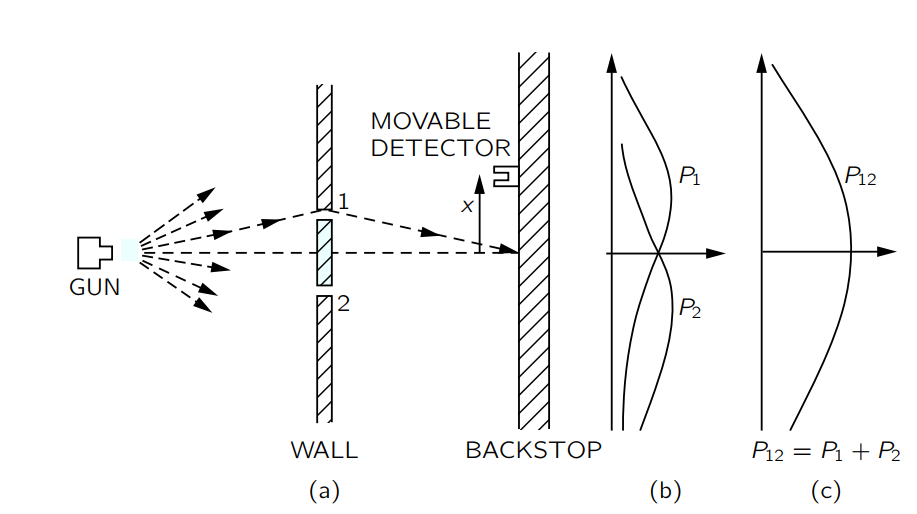 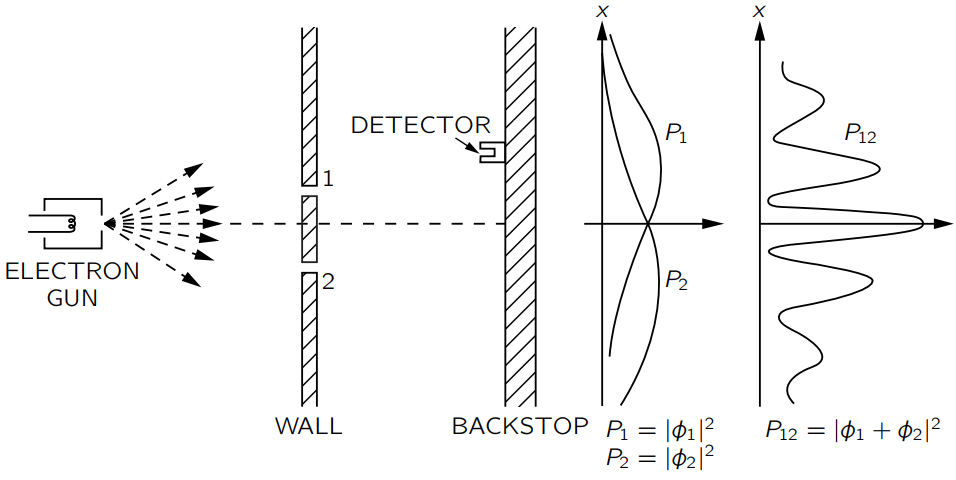 Heisenbergovy relace
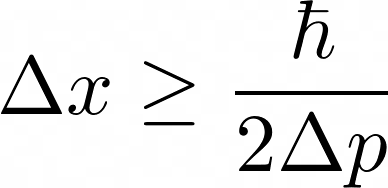 Další čtení
https://www.databazeknih.cz/knihy/feynmanovy-prednasky-z-fyziky-feynmanovy-prednasky-z-fyziky-s-resenymi-priklady-1-3-30412
http://fyzika.jreichl.com/
https://vigo.uk.zcu.cz/F/4I55E1JKN2TDIXAYHIQPFHR5HPR4TGXN354T1MD6MB9JG2V2NJ-14468?func=item-global&doc%5Flibrary=ZUP01&doc%5Fnumber=000199938&pds_handle=GUEST